Mass, Force and Gravity
Mass – Amount of stuff (atoms/molecules) in an object. Measured in kg.

Force – Measures the gravitational pull on something. Measured in N (newtons)

Earths Gravitational Field Strength – 10N/kg. (The gravitational field strength at the surface of the Earth produces a force of approximately     10 N on every mass of 1 kg)
Gravitational field
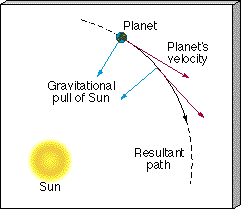 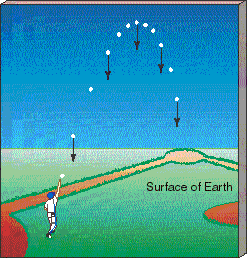 Sun’s gravitational force makes the Earth move in an orbit around the Sun.
Earth’s gravitational force makes the ball move down towards the centre of the Earth.
Putting it all together
The apple has mass (kg)

It gets pulled to the ground at a force (this can be measured in Newtons)

The earth’s gravitational field strength pulls the apple towards it
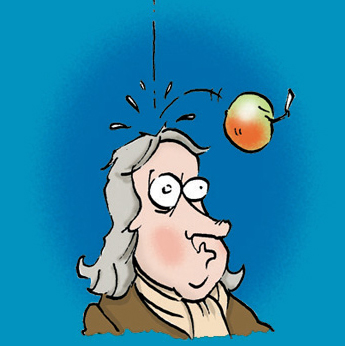 Now…
Weight – Is a measure of force pulling something to the ground due to gravity

Hang on a minute…that sounds very familiar…
Weight = Force

Weight is measured in N (newtons)
Putting it all together
The apple has mass (kg)

It gets pulled to the ground at a force (this can be measured in Newtons) = WEIGHT

The earth’s gravitational field strength pulls the apple towards it
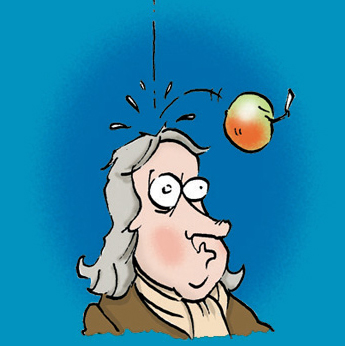 How can we calculate weight?
We can use an equation we already know to help us:
g (gravitational field strength) = force / mass

If Force  = Weight

Weight = Mass x g (gravitational field strength) 

Memorise: W = m X g
This powerpoint was kindly donated to www.worldofteaching.com




http://www.worldofteaching.com is home to over a thousand powerpoints submitted by teachers. This is a completely free site and requires no registration. Please visit and I hope it will help in your teaching.